Trainingsmittelkatalog  Pistolenschießen
Anforderung und Methodik
Material ich packe meine Schießtasche und nehme mit…..
Pistole incl. Beschreibung, passende Munition und LP-Kartusche (Ablaufdatum!)
Werkzeug, Schraubendreher, Inbus, …… für Einstellung Griff, Abzugsgewicht, Visier,….
Rote Sicherheitsschnur, Uhr (Stoppuhr)
Schuhe mit fester, flacher Sohle, rutschfest! 
Kleidung – Sporthose (immer die gleiche), Jacke
Augenabdeckung, Stirnband, Schießbrille, Gehörschutz, Ohrstöpsel
Kleines Handtuch (Scheiß, Hände) evtl. Unterlage für Schießstand,
Trinkflasche, Schießbuch, Schreibzeug für Notizen
Allgemeine Trainingsbedingungen
Wichtig: solange die Haltekraft, Halteruhe und Anschlagsstabilität nicht
	     ausreichend vorhanden ist, ist es schwierig die Technikelemente
                Zielen (Nachzielen) und Auslösen zu trainieren, deshalb ist es 
                zwingend notwendig die spezielle Kondition, Stabilität und 
	     Gleichgewicht zu trainieren.

Außerdem ist es wichtig, ein hohes Maß an Gewissenhaftigkeit, Zielstrebigkeit, Mut, Reaktion, und die Bereitschaft zur Ausdauer zu entwickeln.
Haltetraining (HT)
Definition: Kraftausdauer - wie lange kann ich eine bestimmte gleichbleibende 					   Kraft halten
Handruhe, Haltekraft, Stabilität in Schulter, Schultergürtel, Arm, Handgelenk
(um Wirkung zu erzeugen, 2 -3 x die Woche, mind. 2 Monate und beibehalten )

Pistole, Hantel, Gewichte, Wasserflasche, Terraband, ….

Das Ziel soll es sein, insgesamt mind. 1 Stunde lang, abwechselnd rechts und links, die Pistole möglichst ruhig, jeweils 1 Minute im Anschlag zu halten.
(Bei Schüler und Jugendlichen 20 – 30 Minuten, 20 – 30 Sekunden halten)
Wichtig: Haltetraining immer abwechseln rechts und links durchzuführen,                um einer einseitigen Belastung vorzubeugen.
Haltetraining verschiedene Variationen
reines Haltetraining – Im Anschlag die Pistole, Gewicht, Wasserflasche…
	abwechseln mit gestrecktem Arm, möglichst ruhig halten
	(kann fast immer und überall durchgeführt werden)

Spezielles Haltetraining – in voller Schießmontur, ein Ziel an der Wand,
z.B. Punkt mit dem Korn fixieren und immer wieder diesen zu halten
z.B. Linien (Schlangen, Wellen, Kreise, Ecken, stehende + liegende Acht, der
        Fantasie sind keine Grenzen gesetzt) möglichst langsam und genau nach
        fahren, Hand-Augen-Koordination, 
z.B. Spiegelscheibe – Zielbild einprägen, Korn immer wieder in die „Zehn“ 

Schwierigkeitsgrad erhöhen mit instabiler Unterlage, auf einem Bein, Wackelplatte, ………
Trockentraining (TT)
Wichtig: Immer in voller Schießmontur
Beim TT entfällt der Störfaktor des Schusswertes, so dass intensiver auf das Gefühl in den einzelnen Elementen im Schussablauf ohne Schusserwartung geachtet werden kann, z. B. im Anschlag – Spannung, Bewegung – Atmung, Zielen – Nachzielen, Druckverlauf – Druckpunkt – Auslösen – Nachhalten, richtiges Zielbild erkennen und einprägen, den Schusswert eigenverantwortlich nur über die Abkommensanalyse bestimmen stärkt das Selbstvertrauen, die Konsequenz und den Mut. 

Beim TT am besten nach und nach auf einzelne Technikelemente achten und ist auch ein gutes Aufwärmprogramm, muss aber nicht nur am Schießstand durchgeführt werden, z.B. auch zu Hause, zeitsparend, kostengünstig, ……..
Spannung    statisch - dynamisch
Körperspannung – durch Übungen ohne Aufwand zu Hause möglich
Gleichgewichtsübungen: Beispiele:Wackelbrett, instabile Unterlage, Einbein-Stand abwechseln rechts/linksdabei Augen offen und geschlossen, Balance-Pads, mit und ohne Schuhe,die Zähne morgens schon einbeinig abwechselnd rechts-links putzen ……
Stabilitätskräftigungen: Beispiele:
Fit für die 10 – Broschüre (BSSB) verschiedene Stützübungen wie:Liege-, Seit- und Unterarmstütz, Übungen mit eigenem Körpergewicht, Kniebeugen, Hampelmann, Hanteltraining, Haltetraining mit Gewichten……
Griffspannung: verschiedene Varianten testen von fest bis locker, mittelmaß finden, fühlen Händedruck?, Trockentraining, weiße Scheibe,…..
Anschlag - innerer und äußerer
Innerer Anschlag: Körperwahrnehmung schulen
Innere Spannung prüfen, Fußsohlen fest am Boden, Spannung in den Füßen und Beinen, Füße gleichbelastend am Boden, Becken nach vorne-hoch gekippt, Hüfte in gerader Linie zu den Füßen und Schultern, Oberkörper aufrecht – Rumpf stabil,
Atmung – Bauch und Brust, Unterschied tiefe und normale Atmung spüren
Hals und Nackendrehung – Spannung prüfen, wo und wie zieht es wahrnehmen,
Arm gestreckt in Spannung, Handgelenk fest, Fingerdruck wahrnehmen,
Daumen liegt locker auf der Daumenauflage, Abzugsfinger entspannt auf dem Züngel, Mittel-Ring und Kleiner Finger umschließen den Griff, fühlen wie viel Druck auf jedem Finger, wie fest muss gehalten werden um stabil aber nicht verkrampft zu halten.
Anschlag und Spannung immer wieder lösen und neu aufbauen.                                 Am besten trainierbar im Trockentraining!
Anschlag - innerer und äußerer
Äußerer Anschlag: von außen sichtbare Stellung 
Steiler Anschlag:                      Fußstellung in Scheiben- und Schussrichtung

Offener Anschlag:                    Fußstellung in Scheiben- und Schussrichtung

Am besten trainierbar, Anschlag immer wieder auflösen, weg vom Stand, Anschlag neu Aufbauen – Nullpunkt testen (mit der Waffe in Anschlag gehen, Augen für ca. 5 sec. zumachen, rechts – links bewegen, wieder zur Mitte kommen – Augen öffnen, kontrollieren ob die Visierung noch in etwa im 2. Halteraum ist, wenn ja alles gut, wenn nicht Anschlag und Spannung überprüfen, am besten trainierbar im TT und schießen ohne Beobachtung, Schussbild zählt, richtigen Anschlag individuell herausfinden und verinnerlichen, Anschlag muss stabil und ohne großartige Verspannungen sein
Atmung
Bauchatmung: tiefer Atemzug in den Bauch hinein, Bauchdecke hebt sich und               		     mit einer langsamen, tiefen Atmung wieder ausatmen, wirkt 		     beruhigend und der Körper wird mit mehr Sauerstoff versorgt 
Brustatmung:   normale Atemzüge, ein-ausatmen -  ohne Erregungszustand
Vollatmung:	     zusammenfügen von Bauch- und Brustatmung auch Yoga-			     Atmung, je nach Durchführung beruhigend oder aktivierend 
Doppelatmung: beim Schussablauf, 1. Atemzug (tief-Bauch) in der 				       Auftaktphase, Stopp im 1. Halteraum, zum Start in die 			       Arbeitsphase 2. Atemzug (normal-Brust) 
Ventilatmung – Lippenbremse: um in der Arbeitsphase, eine langsame und    		      gezielt-geführte Bewegung auszuführen, wird die Ausatmung 		      mit den Lippen als Ventil kontrolliert durchgeführt
Atemübungen zur Wahrnehmung
Gezielte Atemübungen zur Wahrnehmung des eigenen Körperverhalten bei den verschiedenen Atemtechniken – Achtsamkeitstraining
Bauchatmung – beide Hände (im Sitzen, Liegen oder Stehen) auf die Bauchdecke legen und tief in den Bauch einatmen, die Bauchdecke hebt sich,beim Ausatmen senkt sich die Bauchdecke wieder (Wiederholungen!)
länger aus- als einatmen, mit Zeitvorgabe atmen, zähle die Sekunden wie lange du den Atem hältst, verlängern und verkürzen der Zeiten, fühle dabei wie sich dein Erregungszustand (Herzschlag – Puls) verändert, Unterschied spüren zwischen flacher Atmung und tiefer Atmung, hörbar atmen, 
Yogaatmungen, Meditationen, Qi-Gong –  es gibt verschiedene Varianten  sehr gut geführte Videos und Podcasts, CD´s …..
Bewegung
Gesteuerte, bewusste Bewegungen – gesteuert durch Muskelkraft und  Atmung – Einatmen hoch– ausatmen Abwärtsbewegung

Trockentraining, Balkenscheibe, weiße Scheibe, ohne Beobachtung,
Haltetraining mit Punkt an der Wand – Visier am Punkt halten,
Haltetraining Linien        (die Form spielt dabei keine Rolle, wichtig ist die Bewegung)nachfahren, z. B. eine liegende          oder stehende  8 verschiedene Formen mit Zeitvorgabe z.B. 1 min. für die komplette Form (wie bei Haltetraining schon beschrieben)
Bewusst langsames und geführtes Bewegen durch die Arbeitsphase, Zeitvorgaben (z.B. 5 sec. und Zeit immer weiter verzögern)
Auf das Zusammenspiel von Atmung und Bewegung achten
Zielen
Weiße Scheibe, Balkenscheiben verschiedene Variationen, längs – senkrechte Balken, ohne Beobachtung, Trockenschuss, mentaler Schuss – allein durch die Vorstellungskraft sich das Zielbild erarbeiten und einprägen, mit Beobachtung, Abkommensanalyse
Kimme und Korn – Oberkanten, Lichthöfe und Lichthofkanten, Kontrollweiß, Spiegel Spiegelrundung – Unterkante - Kontrollweis, Zielbild 
Der Spiegeldurchmesser sollte der Kornbreite entsprechen, und die Lichthofbreite –der Kontrollweißhöhe
Das Trainieren mit weißer Scheibe, Trockenschuss und erleichtert das Erlernen des Zielens enorm, da kein Druck durch Schusswert entsteht, und sich die Schützen/innen ganz auf das Zielen konzentrieren können.  
Das Schießen ohne Beobachtung ergibt das tatsächliche Schussbild, ohne intuitives korrigieren
Die Abkommensanalyse stärkt das Selbstvertrauen und Selbsteinschätzung, zwingt zum offenhalten der Augen bei der Schussabgabe, nur wenn unmittelbar vor und während des Auslösens die Augen offen sind und auf das Korn in der Kimme konzentrieren, kann der Schusswert bestimmt werden. Der Schusswert wird unmittelbar nach dem Auslösen, beim Nachzielen (Nachhalten)bestimmt.
Augen gezielt auf das Nah- und Fernsehen trainieren, Augenübungen Fern-Nah-Sehen (das sogenannte „Springen der Augen“)
Auslösen
Auslösen erfolgt über das Zielbild, nur wenn das Zielbild passt wird mit dem Abzugsfinger gerade nach hinten verstärkt. (Gedanke dazu könnte sein: zieh, zieh, zieh…nach dem Auslösen: halten, halten, halten..) der Abzug wird hinten gehalten (Triggerstop - Abzugsstopp) um die Spannung über das Auslösen hinaus aufrecht zu erhalten.
Wie schon beim Zielen, das Trainieren mit weißer Scheibe, Trockenschuss und ohne Beobachtung erleichtert das erlernen des Auslösen enorm, da kein Druck durch Schusswert entsteht, und sich die Schützen/innen ganz auf den Druckpunkt, das Auslösen, dem  Druckverlauf und Druckhalten konzentrieren können.
weiße Scheibe, Balkenscheiben verschiedene Variationen, längs – senkrechte Balken, ohne Beobachtung, Trockenschuss, mentaler Schuss – allein durch die Vorstellungskraft sich das Auslösen mit den verschiedenen spürbaren Druckverhältnissen erarbeiten und einprägen, Abzug kennenlernen mit Trockenabziehen – Druckpunkt fühlen und darüber hinaus und halten!
Leistungstraining
Stufentraining (3 Schuß 27 Ringe, 4 Schuss 37, ..Je nach Leistungsstand)
Serientraining ( 1. Serie ….. Ringe, 2. Serie gleich oder besser, …….)		   	   (keine Serie unter ……. Ringe)
Zehner-Training (Vorgabe Schusszahl wieviel 10er, oder nur die 10 zählt)
Pyramidentraining (mehre Reihen übereinander, unten niedriger Wert,			  nach oben immer höher bis zur 10)
Training mit erschwerten Bedingungen (Störfaktoren einbauen, Musik,     	    technische Störungen, Standwechsel, Öffentlichkeit herstellen,   	    Zuschauer, filmen, Fotos, ……)
Leistungsbezogene Schießspiele
Wettkampftraining
Vorbereitung (Wettkampftaktik durchsprechen und Alternativen, wie 	gestaltest du deine Vorbereitungszeit und wann beginnt diese)
Probeschießen (aktives Einschießen auf den Stand, wie viele Schuss)
Startphasentraining (Probe + 1. Serie)
Mittelteil-Training (nach bereits 25-30 Schuss auf Wettkampf schalten, 	im Schießrhythmus weiterschießen, Pausengestaltung)
Endphasentraining (4 + 1 Schuss, die letzte Schuss entscheiden oft)
„Liga-Schießen-Training (1-1 – „Mann gegen Mann“ direkter Gegener)	
Kontrollwettkampf (mit Zeit und Kommandos)
Schießzeit ermitteln (wie lange dauert die Startphase, Serien, Pause…..)
Finaltraining (mit Zeit und Kommandos)
Leistungsbezogene Schießspiele - Beispiele
Fuchsjagd 
Mensch ärger dich nicht
………
………
………
Trainingsmöglichkeiten                                 ohne viel Kostenaufwand – dafür mit ganz viel Spaß
Talent bestimmt was du kannstMotivation bestimmt was du                      tust
Einstellung bestimmt wie gut                     du es tust
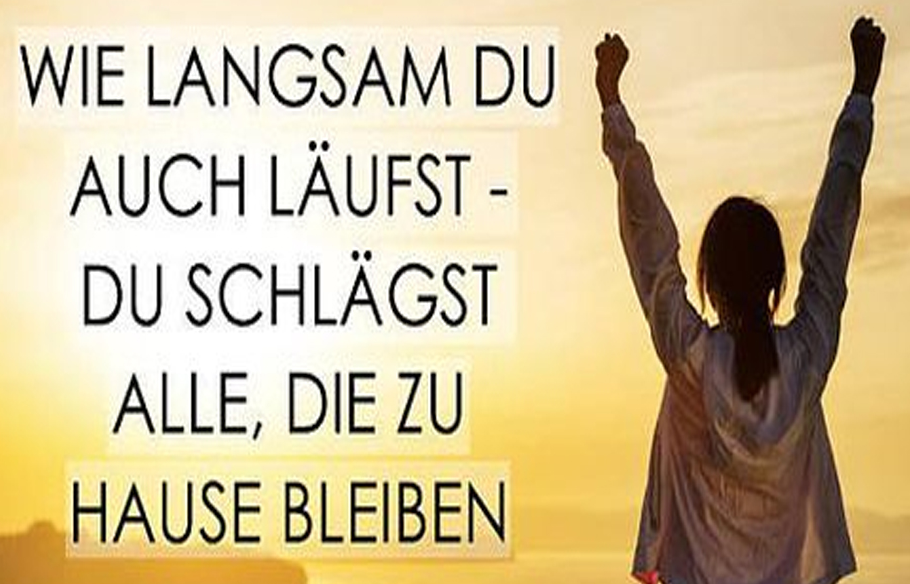 Ausdauer:  laufen, joggen, walken – zügig beschwingt gehen, Radeln, schwimmen, 		       Seilspringen, auf der Stelle laufen – springen,.....
	       (Wir sollten alle in der Lage sein, eine Aufgabe für die Dauer von 60-90	         Minuten eine Ausdauer-Aufgabe durchzuhalten, physisch + psychisch)
Reaktion: Muster und Farben schnellstmöglich erkennen und bestimmen, verschiedene	     Apps handy (überall durchführbar), jonglieren – macht auch sofort gute Laune
Mentale Stärke: Der eigenen Fantasie bewusst werden, alles was ich mir vorstellen kann,                  kann ich auch machen, zumindest erlernen, so ist es auch mit der                 	 	     Vorstellungskraft, das kann und muss geübt werden, wenn ich mir meinen 	  	     guten Schuss vorstellen kann, dann kann ich ihn auch schießen…. Bewusst das Wort perfekt nicht verwenden, Perfektionismus behindert nur, nie wirst duperfekt sein, irgendetwas kannst du immer verbessern, (sehr) gut reicht völlig.
Wichtig ist, die Gedanken müssen positiv und zuversichtlich gelenkt werden, aus Gedanken entwickeln sich Gefühle und diese beeinflussen unser Handeln und dieEinstellung wie wir Handeln entscheidet das Ergebnis!